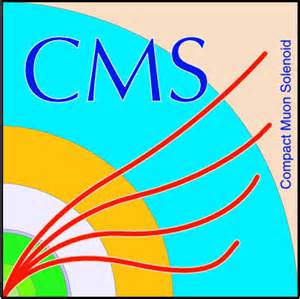 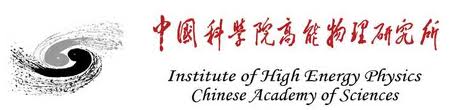 Production and Decays of Heavy Flavors at CMS
Sarmad Masood Shaheen
(IHEP,Beijing,China)
On behalf of CMS Collaboration
Sarmad Masood Shaheen IHEP, Beijing
1
7/29/2014
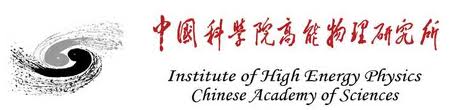 Next 15 minutes covers..
Overview of CMS Detector
Flavor Physics at CMS
Some recent Results

Υ(1S),Υ(2S) and Υ(3S) cross section Measurements

    

 
Summary
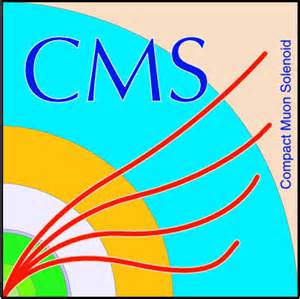 Sarmad Masood Shaheen IHEP, Beijing
2
7/29/2014
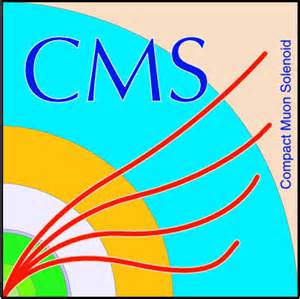 CMS Detector
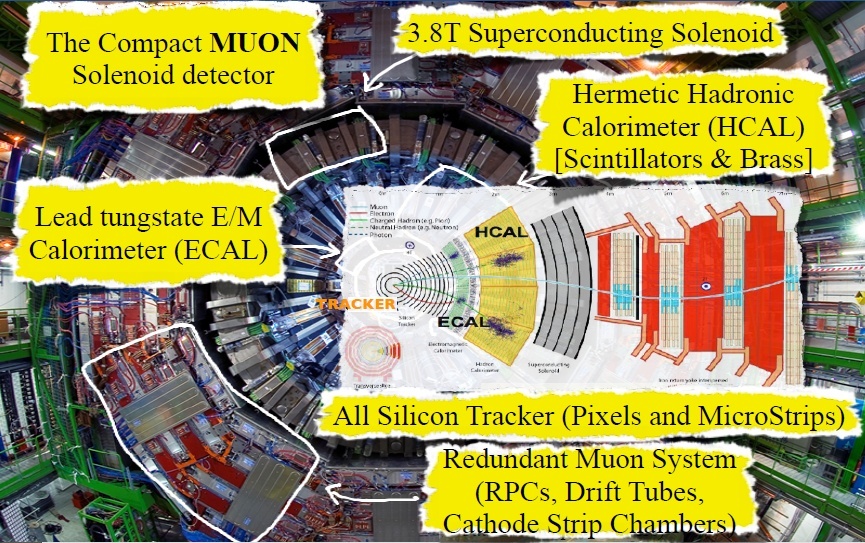 Sarmad Masood Shaheen IHEP, Beijing
3
7/29/2014
Flavor Physics at CMS
study b hadrons production and properties
    cross section, branching ratio, polarization, mass, lifetime, mixing, cp asymmetries, ...
searches and study of new and exotic states
quarkonium-like states X, Y, Z’s; new b baryons

Searches for new Physics 
new heavy particles can induce measurable deviations from SM:
b quark production measurements help model backgrounds in searches involving b (H->bb, SUSY )
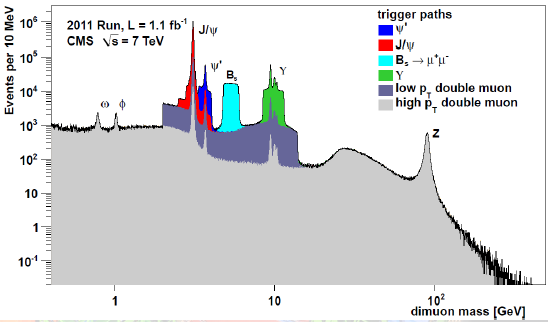 Sarmad Masood Shaheen IHEP, Beijing
7/29/2014
4
Pheno 2013
CMS PAS BPH-12-006
Υ(1S),Υ(2S) and Υ(3S) cross section Measurements
Provides an interesting probe of QCD.
Several models predict differential cross section.
NRQCD fit to data, impact the polarization predictions at all pT .
CSM with higher order pT dependent corrections and kt –factorization are consistent with data from LHC. 
Previous CMS results for central rapidity. LHCb went more forward for 2<|y |<4.5 where ATLAS published with pT =70 GeV.
Explored higher pT  range (100GeV) for measuring the cross section .
Studied µ+µ-  final state with CMS 2011 data(4.9 fb-1) .
Events selected with dimuon rapidity |y(µµ)|<0.6 covering a 
   pT (µµ)=10-100GeV ( Mass-resolution is best).
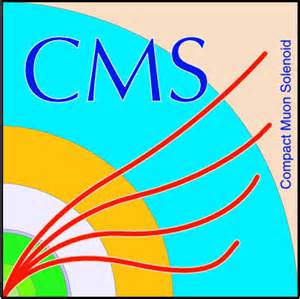 Sarmad Masood Shaheen IHEP, Beijing
5
7/29/2014
Physics Letters B 727 (2013) 101–125
Υ(1S),Υ(2S) and Υ(3S) cross section Measurements
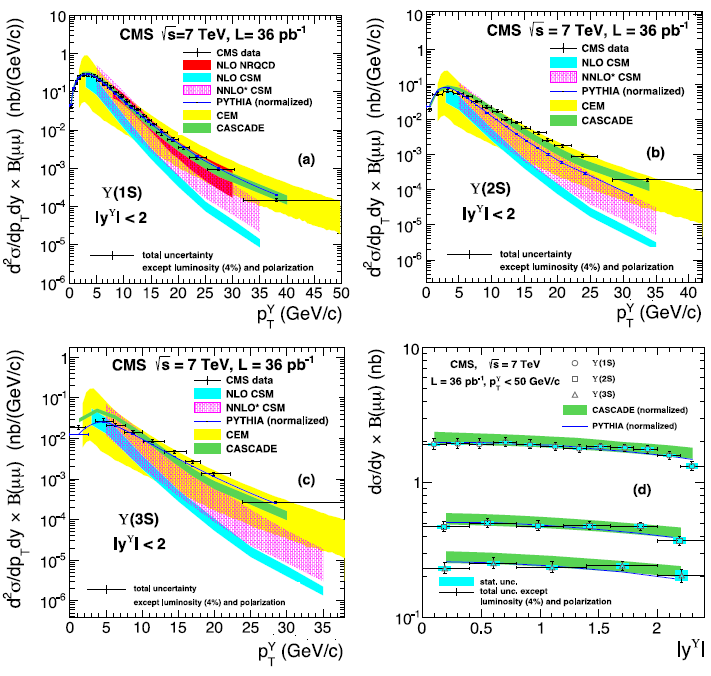 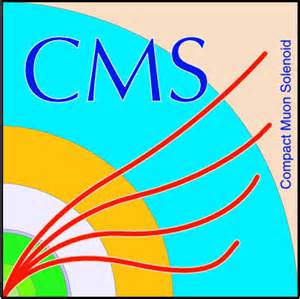 Sarmad Masood Shaheen IHEP, Beijing
6
7/29/2014
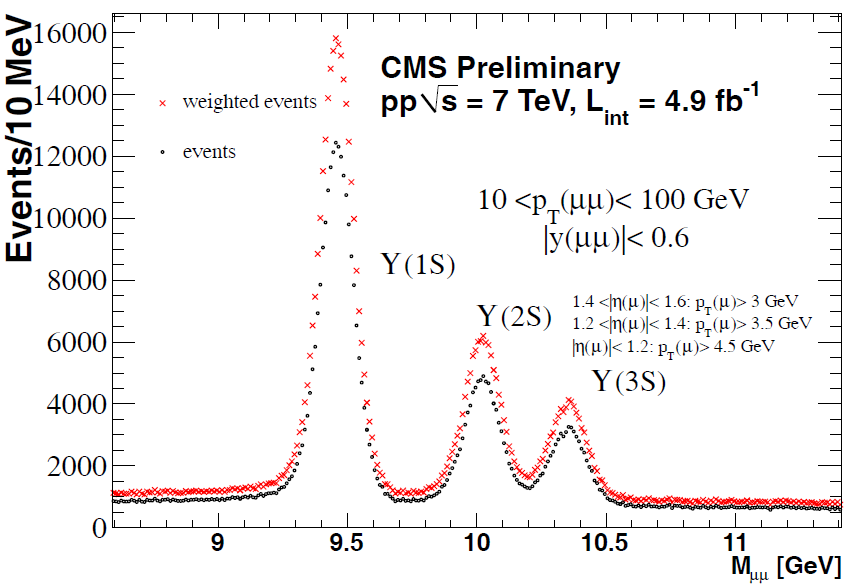 Differential cross-section peak near 4 GeV.
The shape can be expressed by a    simple exponential for 10GeV<pT<20 GeV.
Shows transition after  pT<20 GeV.
The power law describes well the high pT  behavior.
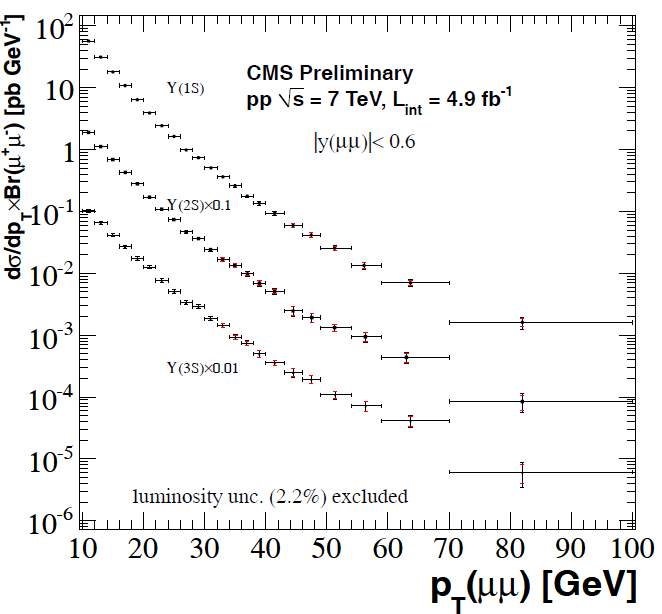 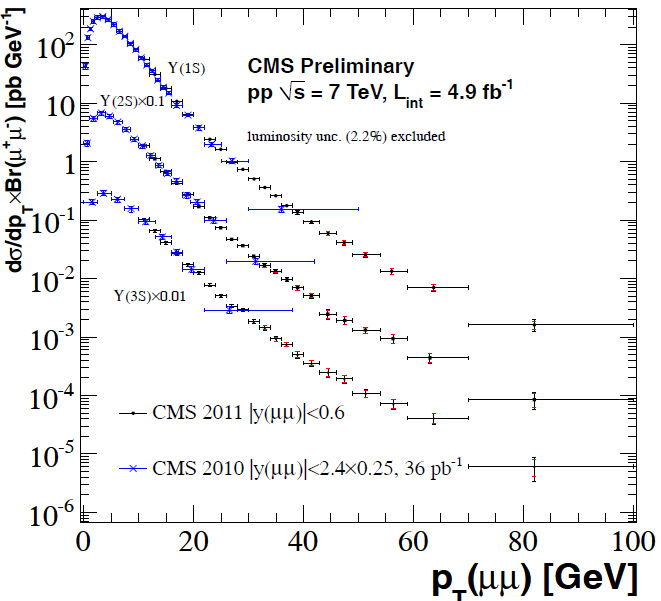 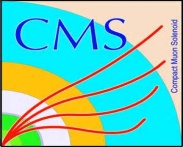 Sarmad Masood Shaheen IHEP, Beijing
7
7/29/2014
The systematic are estimated from 
The background fit method
 the efficiency 
uncertainties on the polarization 
Uncertainty on the luminosity  (2.2 %  for all pT bins)
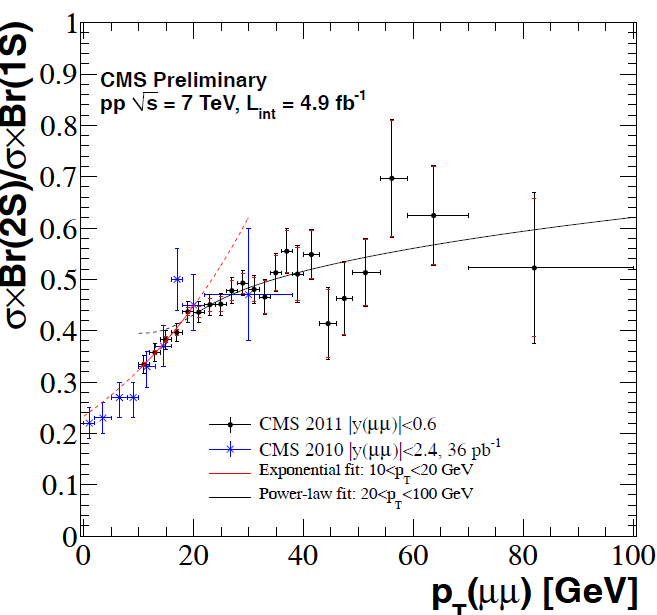 Ratio of 2S/1S
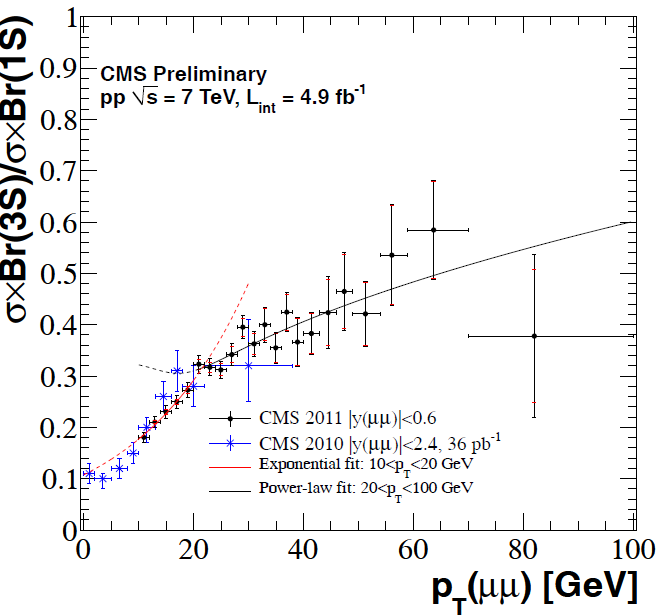 Ratio of 3S/1S
The CMS 2010 results are also compared with the 2011 data and is found to be in good agreement.
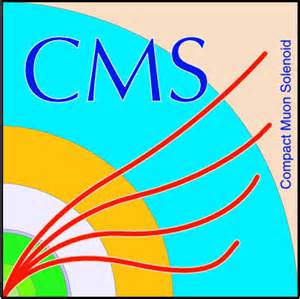 Sarmad Masood Shaheen IHEP, Beijing
8
7/29/2014
PASCOS 2013
CMS-PAS-BPH-12-011
Is a ground state of the       system
Because of two different flavors, provides a ground to study heavy quark dynamics in different aspects from others.
Both flavors compete in the decay.
PQCD and fragmentation mechanism in main stream for the calculation of the cross section(theoretical).   
Gluon- gluon contribution dominates at LHC.
Bc with much lower production probability than other quarkoniums.
So far no Cross section measurement. 
 2011 data sample used with an integrated luminosity 5.1 fb-1
Studied the decay mode in pT >15 GeV and rapidity |y |<1.6.
the analysis proceeds by reconstructing J/Ψ Meson
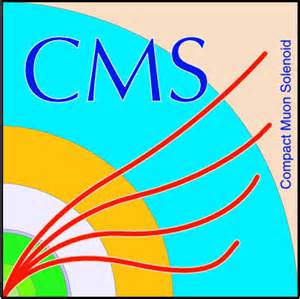 Sarmad Masood Shaheen IHEP, Beijing
9
7/29/2014
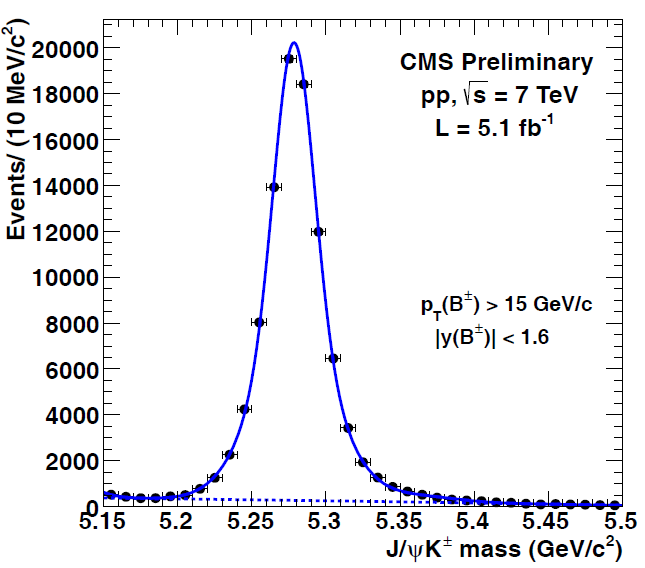 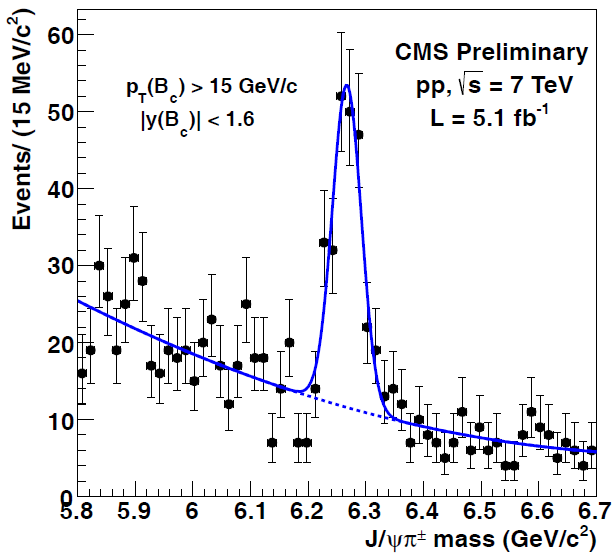 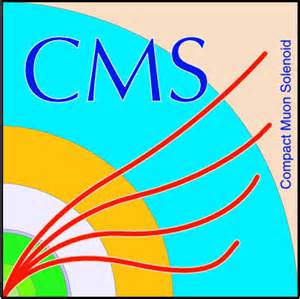 Sarmad Masood Shaheen IHEP, Beijing
10
7/29/2014
Results of the measurement
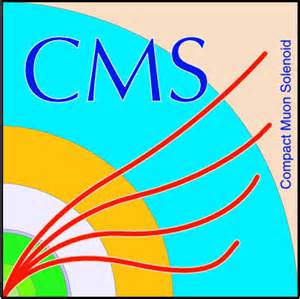 Sarmad Masood Shaheen IHEP, Beijing
11
7/29/2014
Hadron 2013
CMS-PAS-BPH-13-005
NRQCD depends on long distance MEs of color octet.
Υ(1S, 2S, 3S) resonances and transitions among them have been treated well.
Less is known about P –wave state
Quarkonium polarization measurement are limited to S-wave Quarkonia.
Decays from P-wave states non-negligible effects on measurements.
First step being taken by measuring
 First Measurement in bottomonium family at Hadron Collider. 
Small difference in the masses (19.4 MeV), thus a challenging measurement.
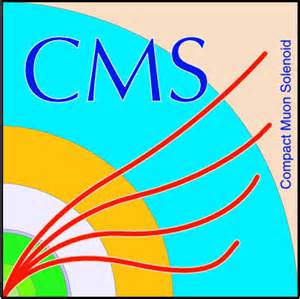 Sarmad Masood Shaheen IHEP, Beijing
12
7/29/2014
Promptly produced states studied for integrated luminosity 20.7fb-1 at
Detecting through radiative decays 
Measured in the phase space 
    in four Υ(1s) pT  bins  ranging from 7 to 40 GeV and the ratio is 0.90
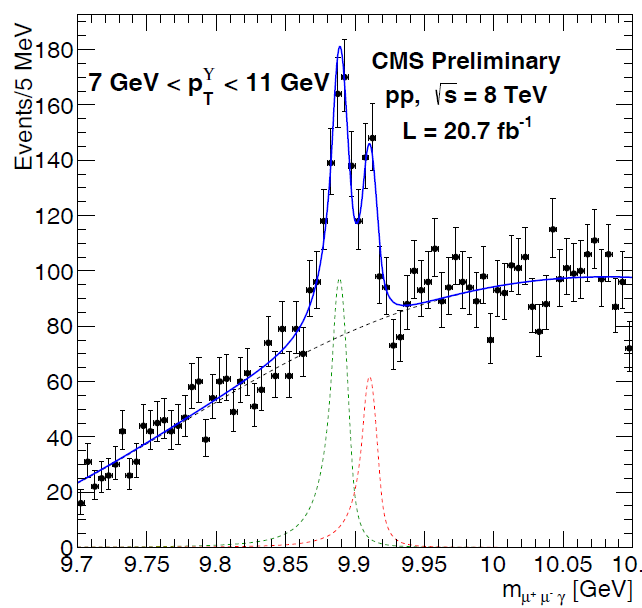 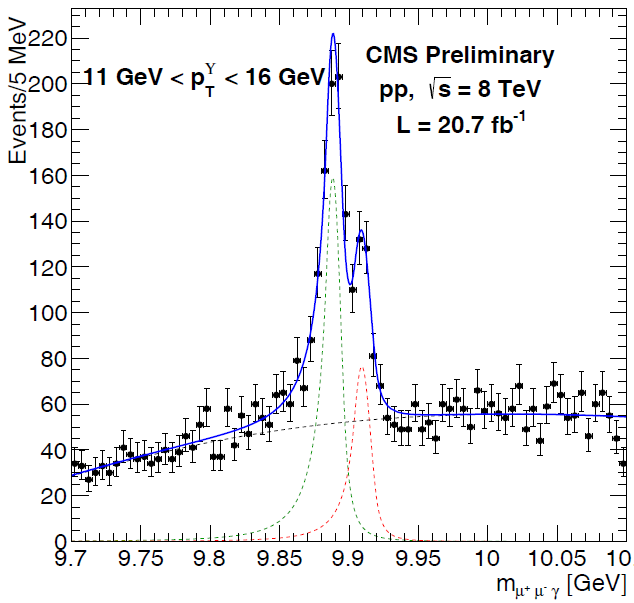 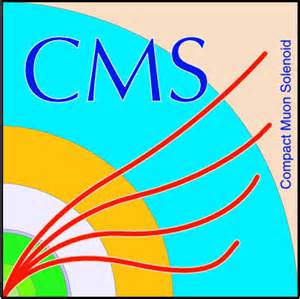 Sarmad Masood Shaheen IHEP, Beijing
13
7/29/2014
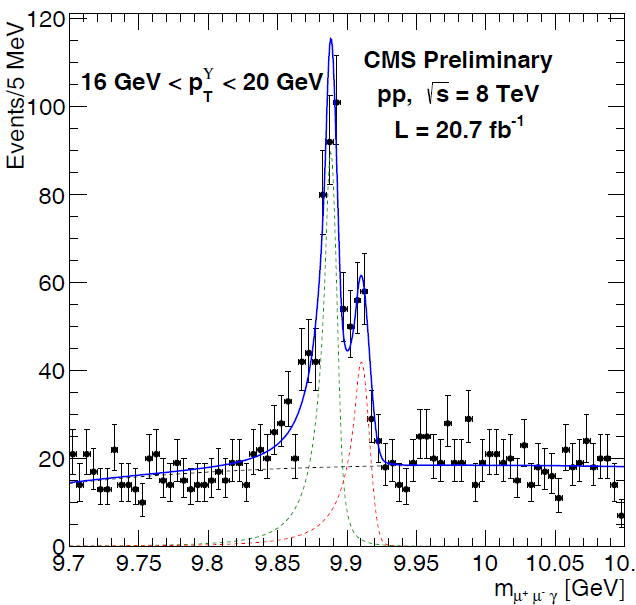 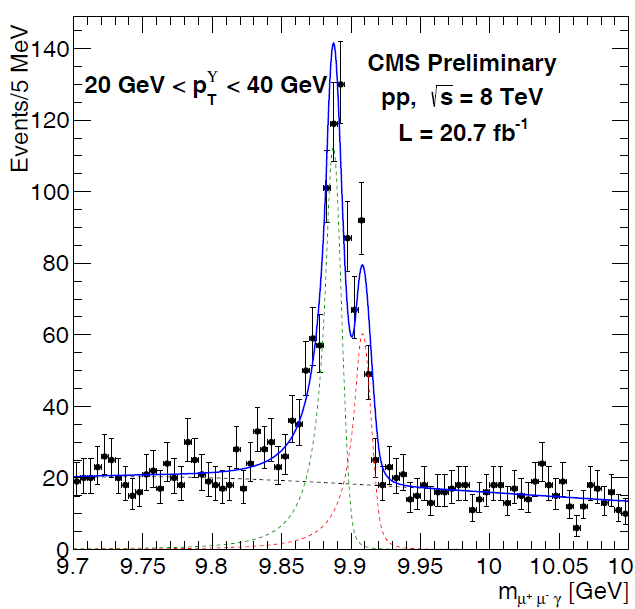 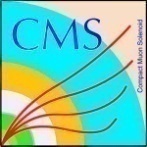 7/29/2014
Sarmad Masood Shaheen IHEP, Beijing
14
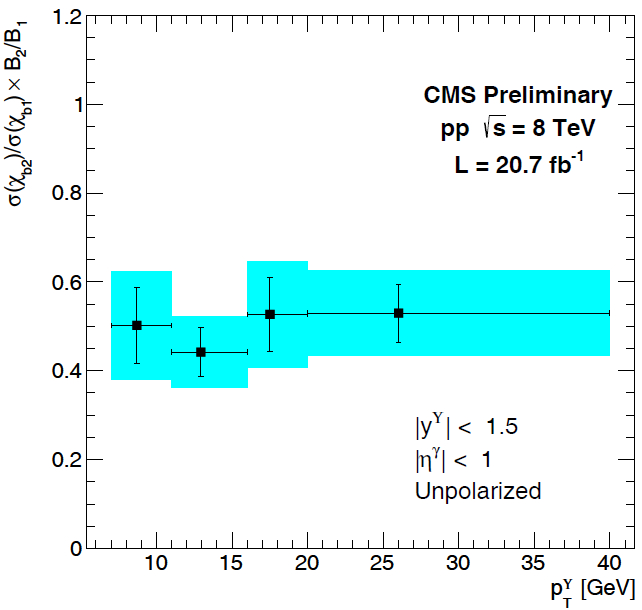 The measurement assumes unpolarized production of χb whereas the last 2 columns
Corresponds to the variations because of the Polarization while considering in helicity(HX) and Collins-Soper(CS) frames.
Sarmad Masood Shaheen IHEP, Beijing
15
7/29/2014
Shows the uncertainty because of Branching fractions.
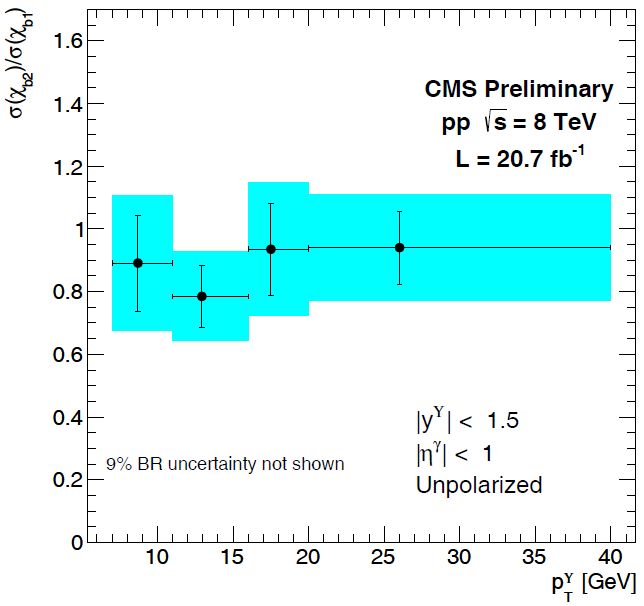 A comparison to theoretical calculations made by correcting the ratios for the branching fractions
Includes systematic and statistical error (no BR)
Sarmad Masood Shaheen IHEP, Beijing
16
7/29/2014
Summary
rich and competitive heavy flavor program
Results found to be consistent with previous measurements.
Precise Differential cross section measurement of Υ(nS) for the pT range 10-100GeV
The transition from exponential to power law at high pT challenges the theoretical models.
There is no measurement of the cross section of Bc Meson yet and this ratio measurement would be remarkable step to understand the behavior of Bc Meson and further measurements.
The result of the ratio in a good agreement with LHCb (only estimation)
The cross ratio measured for χb2 to χb1 is 0.90 with no significant dependence upon transverse momentum of Υ(1S).
The ratio of σ (χb2 ) and σ (χb1)  is the first measurement and would be helpful as an inputs to constrain studies in future .
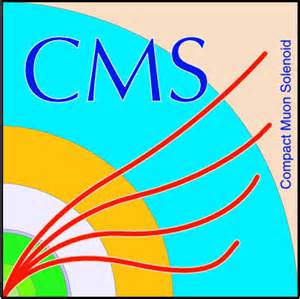 Sarmad Masood Shaheen IHEP, Beijing
17
7/29/2014
Thanks for being Patient
Questions and Comments are Welcomed
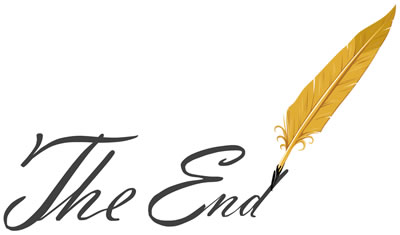 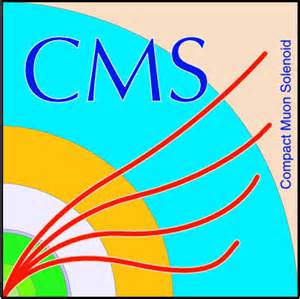 Sarmad Masood Shaheen IHEP, Beijing
18
7/29/2014
Backup
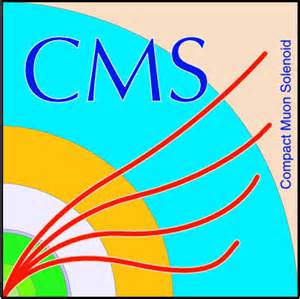 Sarmad Masood Shaheen IHEP, Beijing
19
7/29/2014
Υ(1S),Υ(2S) and Υ(3S) cross section Measurements
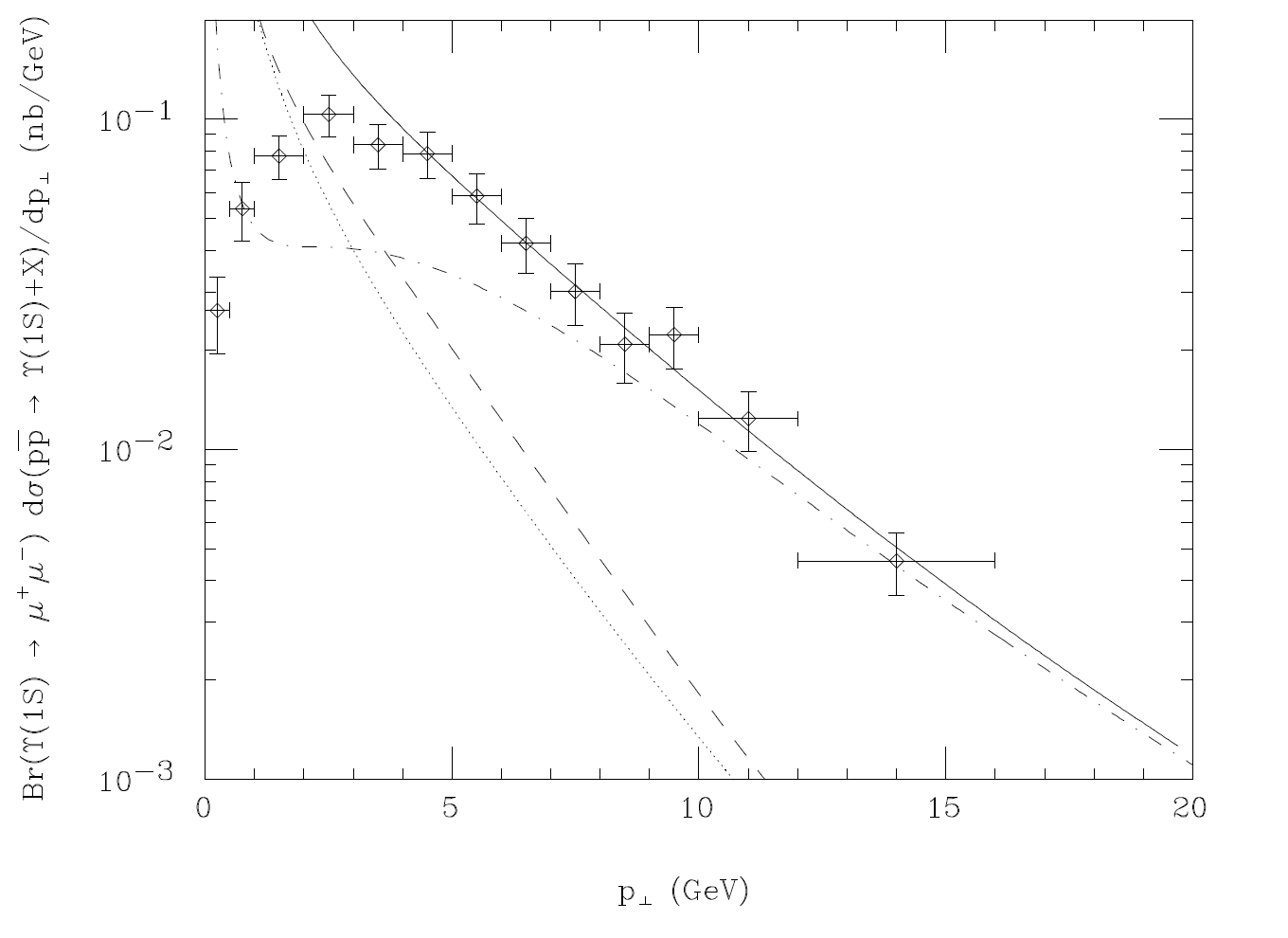 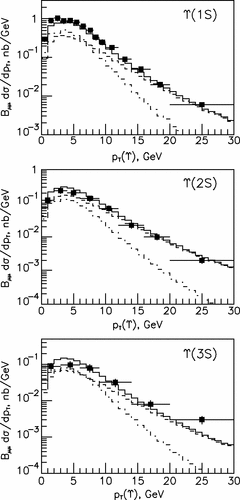 Sarmad Masood Shaheen IHEP, Beijing
20
7/29/2014
Pheno 2013
CMS PAS BPH-12-006
Υ(1S),Υ(2S) and Υ(3S) cross section Measurements
Event Selections
Dimoun trigger involving tracker and muon systems.
Two muons with |y | <1.25
8.5<Mµµ < 11.5 GeV , dimuon vertex with χ2 probability  > 0.5 % 
Muons meeting  standard quality requirements.
pT  thereshold 5-9 GeV.
Offline selection requires | y |<0.6, dimuon vertex Probabilty > 1 %.
Number of fitted Events in pT  bin of width ∆pT
Dimuon Efficiency
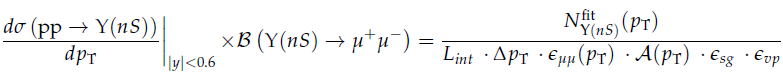 Polarization corrected acceptance
ε For seagull selection
Dimuon vertex χ2 probabilty requirement of 1%(0.99±0.01))
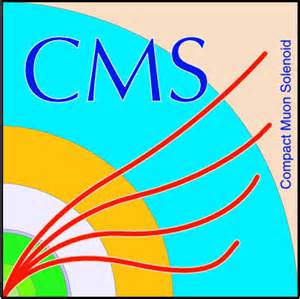 7/29/2014
Sarmad Masood Shaheen IHEP, Beijing
21
PASCOS 2013
CMS-PAS-BPH-12-011
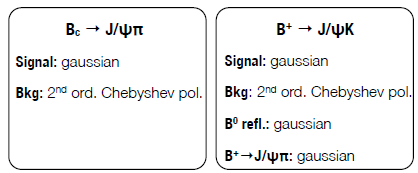 Event Selection
 Dimuon Trigger 
tracker hits > 6 and pixel hits > 2
χ2/ndof <3
|η| < 2.4
pT > 0.9 GeV/c 
pT(Bc) > 15 GeV
|y(Bc)| < 1.6
cosθ > 0.99
vtx CL > 20%
pTπ > 2.5, 1.7 or 0.9 GeV
Efficiency for Bc reconstruction
The efficiency can be calculated by the expression for i-th bin
Efficiency for B± reconstruction
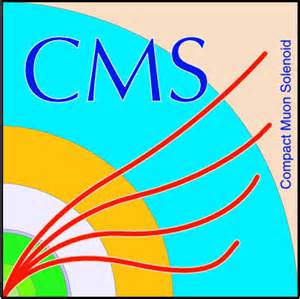 7/29/2014
Sarmad Masood Shaheen IHEP, Beijing
22